Day 7
Which body parts compose the circulatory system?
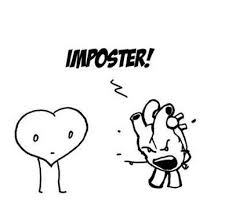 The Heart
The heart is the main organ in the circulatory system.  Blood vessels and blood also make up this system.
The Heart
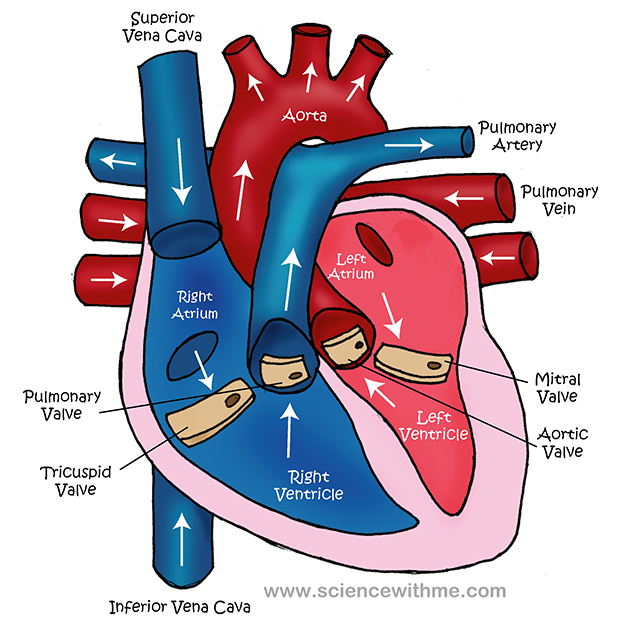 The Heart
Click here for an online model of the heart.
http://www.smm.org/studio3d/julie/hearthome.htm
Notes
Also called the “cardiovascular system”
(cardio  heart)

Vessels = tubes that carry blood
1.  Arteries – vessels that move blood away from the heart
2.  Veins – vessels that carry blood back to the heart
3.  Capillaries – “back roads” to every cell
Reading
Purpose for Reading:
Quote facts from the text and organize them by meaning.
Reading
Your Cardiovascular System
Quick Write
In a paragraph, answer the EQ.
Remember to include correct capital letters and punctuation; as well as correct spelling.